Людина і ноосфера
Академік Володимир Іванович Вернадський – вчений, природодослідник і мислитель, творець  нових наукових дисциплін, вчення про біосферу, вчення про перехід біосфери у ноосферу. З ім'ям В.І. Вернадського пов'язано входження у науку революційних наукових уявлень, що набагато випередили свій час і які послужили основою їх плідного розвитку у наші дні.
У 1945 році, незадовго до смерті, цей вчений зробив видатний внесок у розвиток сучасної картини світу. У ті роки його ідеї про перетворення біосфери Землі  у  свідомо  організовану  і  керовану   людиною ноосферу не були гідно оцінені. Але з часом, коли передбачені ним явища стали наростати зі стрімкою швидкістю, значення вчення про  ноосферу,  про  органічну  єдність  природи  і  суспільства,  про  те,  що  в  умовах  технологічної могутності людей природа вже не може існувати і розвиватися без свідомого управління її життям з боку людства, стало очевидним.
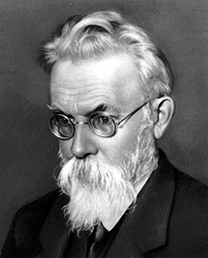 Поняття про ноосферу
Назва ноосфера походить від грецького «ноос» – розум і позначає, таким чином, сферу розуму. Проте уявлення про ноосферу у наш час не  є  однозначним.
В.І. Вернадський, розвиваючи вчення про біосферу, надавав поняттю ноосфери глибоко науковий зміст, який повинен враховуватися у процесі перебудови середовища і суспільства. У цьому відношенні ноосферу слід розглядати як вищу стадію розвитку біосфери, тісно пов'язану з людським суспільством, яке, пізнаючи закони природи і розвитку і розвиваючи техніку до найвищого рівня її можливостей, стає значною планетарної силою, що перевищує за своїми масштабами усі відомі геологічні процеси разом узяті. При цьому людство чинить значний вплив на перебіг усіх процесів у біосфері, глибоко змінюючи її своєю працею. Наукове і практичне значення діяльності  В.І. Вернадського полягає у тому, що він вперше глибоко обґрунтував єдність людини і біосфери. Сама жива матерія як носій розуму складає невелику  частину біосфери за вагою. Виникнення людини і людського суспільства стало результатом живої речовини у межах біосфери.
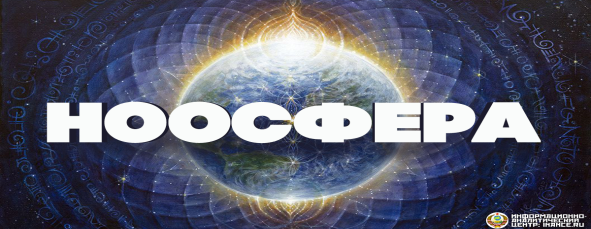 Оцінюючи роль людського розуму і наукової думки  як  планетарного  явища В.І. Вернадський прийшов до наступних висновків:
1.	Хід наукової творчості є тією силою, за допомогою якої людина змінює біосферу, у якій вона живе.
2.	Прояв змін біосфери є неминучим явищем, супутнім поширенню наукової думки.
3.	Зміна біосфери відбувається незалежно від людської волі, стихійно, як природний процес.
4.	Середовищем життя є організована оболонка планети – біосфера, а впровадження нового фактора її зміни (наукової роботи людства) є природний процес переходу біосфери у нову фазу (новий стан) – у ноосферу.
5.	Нові науки (геохімія і біохімія) дають можливість висловити деякі важливі риси процесу переходу математично.
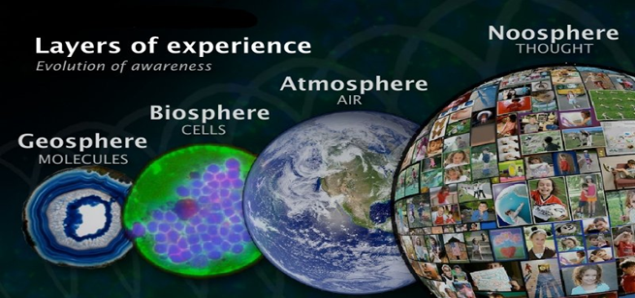 У працях В.І. Вернадського містяться значні знання про біосферу та виробничу діяльності людського суспільства. У зв'язку з розвитком виробничих сил виникають нові кругообіги речовини у біосфері відповідно шляху перетворення її у ноосферу. Основні їх ознаки полягають у наступному:
Зростання механічного вилучення матеріалу з земної кори, зростання розроблення родовищ корисних копалин.
Відбувається масове споживання (спалювання) продуктів фотосинтезу минулих геологічних епох.
Процеси в антропогенній біосфері призводять до розсіювання енергії, а  не до її накопичення, що було характерне для біосфери до появи людини.
У біосфері у великій кількості накопичуються речовини, раніше у ній відсутні, у тому числі чисті метали.
З'являються, хоча і у дуже малих кількостях, трансуранові хімічні елементи (плутоній тощо) у зв'язку з розвитком ядерної технології та ядерної енергетики.
Ноосфера виходить за межі Землі у зв'язку з прогресом науково- технічної революції.
Характеристика природних і техногенних катастроф
Природна надзвичайна ситуація – обстановка на визначеній території або акваторії, що склалася у результаті джерела надзвичайної ситуації, яка може потягти або потягла за собою людські жертви, шкоду здоров'ю людей і (або) навколишньому природному середовищу, значні матеріальні втрати  і  порушення умов життєдіяльності людей.
Природні явища і процеси можуть призводити до природних лих, які щорічно забирають тисячі людських життів і  завдають  величезний  матеріальний збиток. Природні лиха являють собою складну сукупність різноманітних несприятливих і небезпечних природних явищ і процесів, які залежно від їх масштабів та інтенсивності підрозділяються на несприятливі природні явища, стихійні лиха та природні катастрофи.
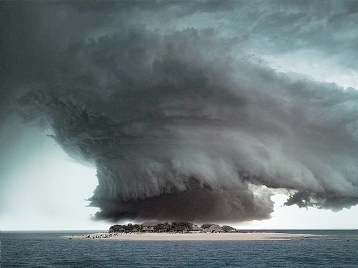 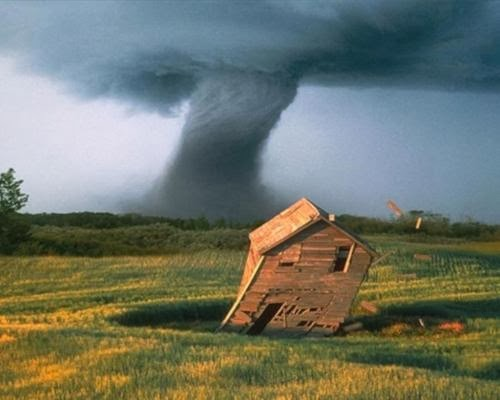 Під несприятливим природним явищем розуміється стихійна подія природного походження, що викликає порівняно незначні негативні  наслідки для життєдіяльності людей і економіки.
Стихійним лихом називається руйнівне або природно-антропогенне явище чи процес значного масштабу, внаслідок якого виникла загроза життю  і  здоров'ю людей, можуть статися руйнування чи знищення матеріальних цінностей і компонентів навколишнього природного середовища. Стихійні лиха – основне джерело надзвичайних ситуацій природного характеру, що виникають доволі часто і мають значний масштаб.
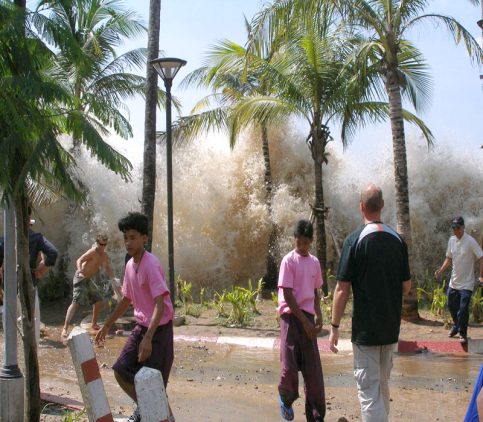 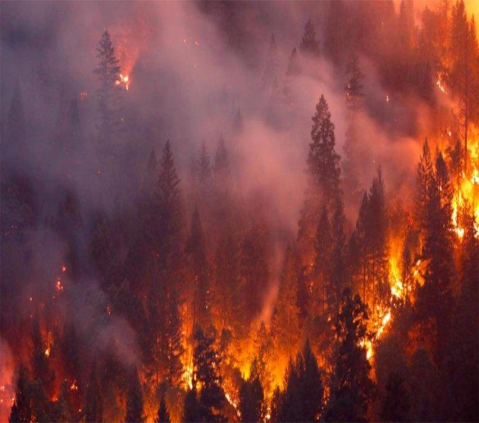 Природна катастрофа – стихійне лихо особливо значних масштабів і з найбільш тяжкими наслідками, що супроводжується незворотними змінами ландшафту та інших компонентів навколишнього природного середовища. Такі події є рідкісними, але найбільш руйнівними.
Більшість несприятливих явищ або процесів ініціюють виникнення надзвичайних ситуацій природного характеру різних масштабів і служать їх джерелами. Класифікація природних надзвичайних ситуацій включає основні види надзвичайних ситуацій природного походження (табл. 2.3).
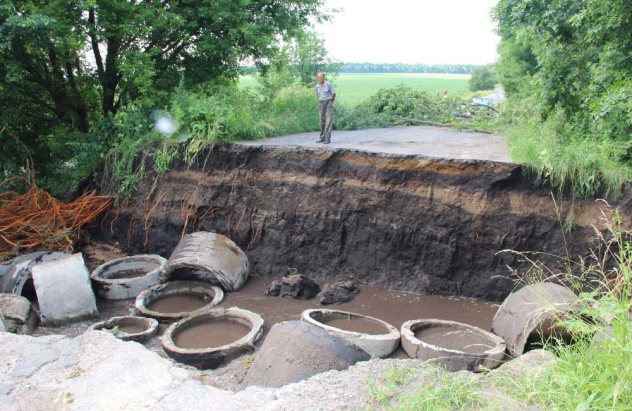 Поняття «природні катастрофи»
На думку доктора географічних наук, професора В.С. Пушкаря катастрофа (від грець. katastrophe – переворот, загибель) – це раптова подія, некерований швидкоплинний природний процес, що веде за собою тяжкі наслідки, руйнування, жертви. Його колега, кандидат геолого-мінералогічних наук, доцент Тихоокеанського інституту географії М.В. Черепанова, дає наступне визначення: природними катастрофами є закономірні етапи формування системи, сприяючі її прогресивному розвитку.
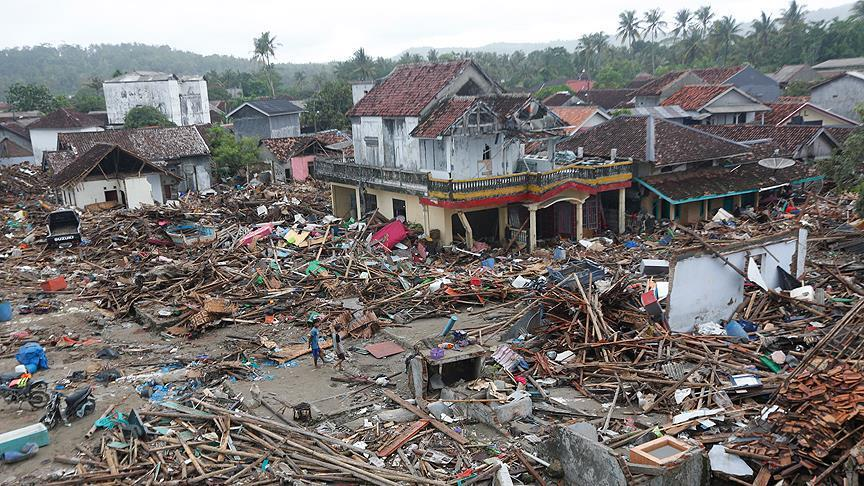 Природна катастрофа - подія, що трапилася в результаті природної надзвичайної ситуації, яка спричинила загибель людей або призвела до непоправних наслідків в історії того чи іншого об'єкта.
Класифікація природних катастроф
Вище наведені академічні погляди на катастрофи дозволяють визнати їх природність і неминучість. За своїм походженням катастрофи поділяються на:
1) ендогенні, пов'язані з внутрішньою енергією і силами Землі. До них відносяться землетруси, цунамі, виверження вулканів;
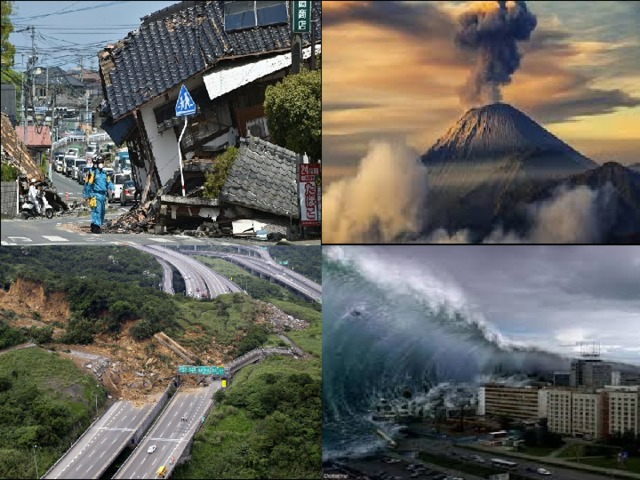 2) екзогенні, обумовлені, головним чином, сонячною енергією і сонячною активністю, атмосферними, гідродинамічними і гравітаційними процесами. Це циклони і урагани, повені, грози, зсуви, засухи і піщані бурі і т.д.;
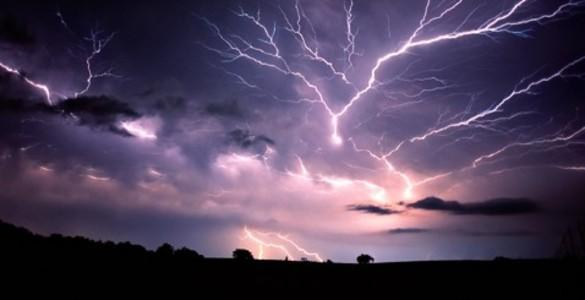 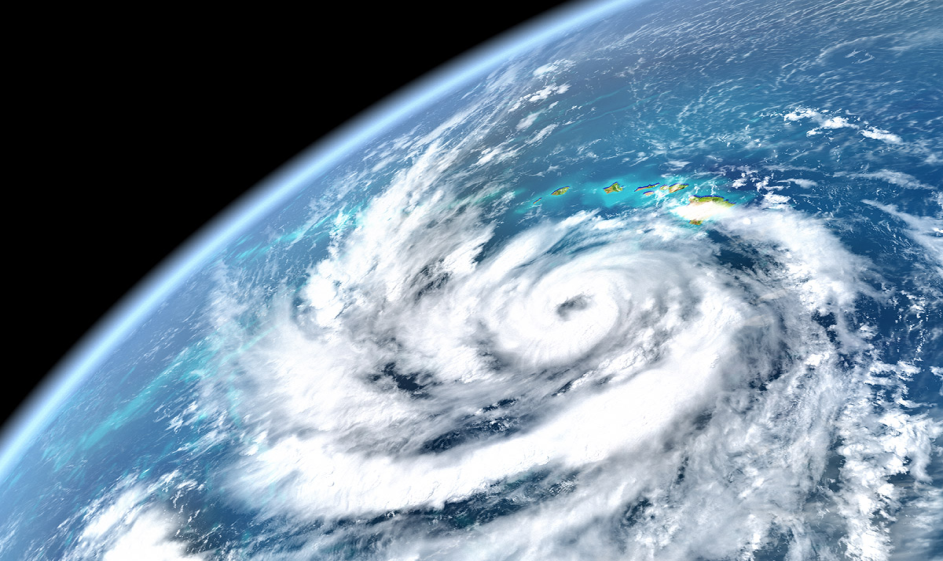 3) в окрему групу виділяють антропогенні катастрофи, які виникають в результаті діяльності людини. Вони викликані людиною, але сили, що привели до них, є за своєю природою або ендогенними або екзогенними.
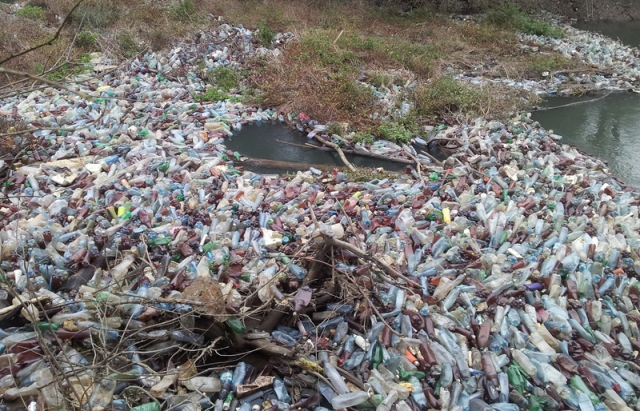 Катастрофи також підрозділяються за часом свого протікання, тобто за часом своєї дії на природні системи:
1) різкі стихійні короткочасні лиха: усе ті ж землетруси, виверження вулканів, лавини тощо;
2) стихійні лиха, що виникають унаслідок тривалого накопичення результату дії якого-небудь негативного явища. Це, перш за все, техногенна дія на довкілля, пов'язана із забрудненням атмосфери, гідросфери, літосфери і т.д. До цього типу криз можна віднести й зростання чисельності населення нашої планети.
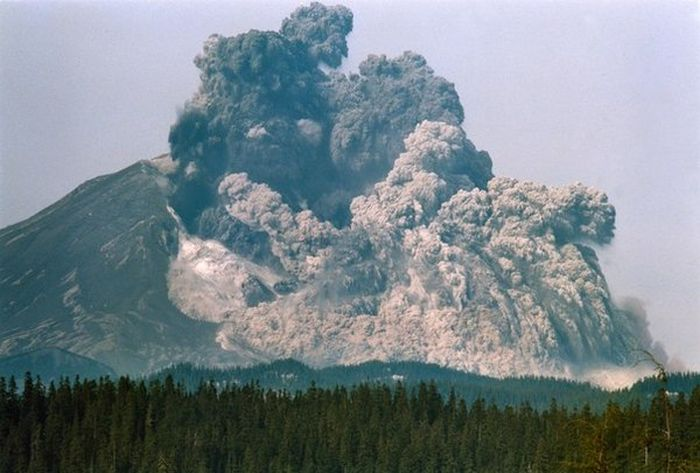 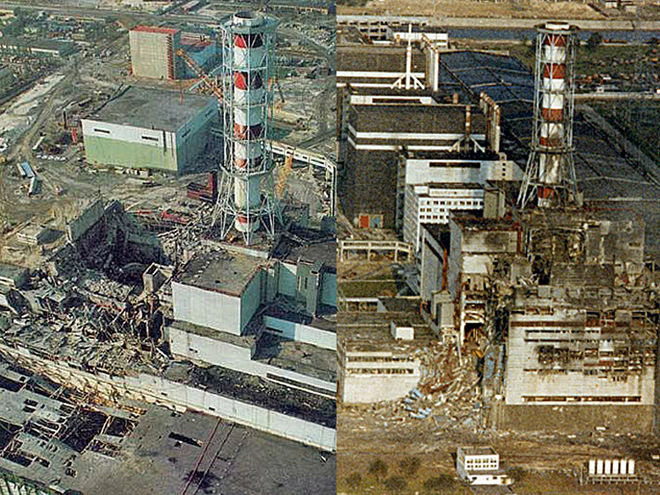 Природні катастрофічні явища можуть також класифікуватися за площею охоплення. З цих позицій вони бувають: локальні окремі ділянки великих екосистем; регіональні, такі, що охоплюють окремі регіони, наприклад, Європу; і, нарешті, глобальні, які стосуються нашої планети в цілому, усього живого і неживого на ній. До таких катастроф можна віднести пандемії.
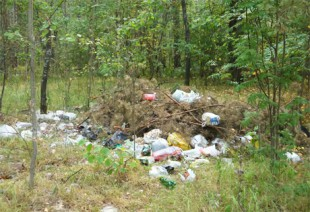 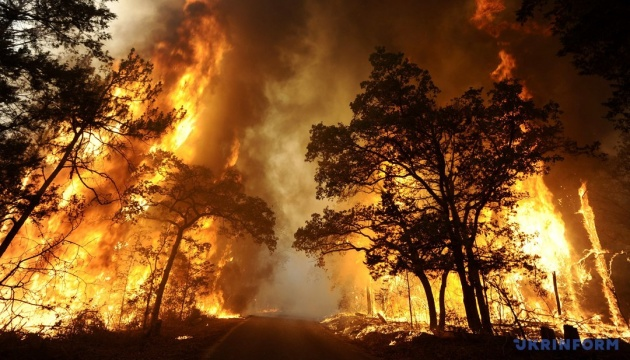 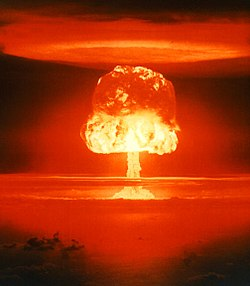 За місцем локалізації стихійні лиха поділяють на: літосферні (виверження вулканів, землетруси, зсуви, селі); гідросферні (повені, снігові лавини, шторми); атмосферні (урагани, зливи, ожеледі, блискавки).
Ще один критерій існуючих класифікацій – кількість жертв тієї або іншої природної катастрофи, хоча смерть навіть однієї людини – це вже катастрофа. Проте, така класифікація існує. У цьому випадку говорять про дрібні і великі катастрофи. Можна класифікувати катастрофи за нанесеним матеріальним збитком.
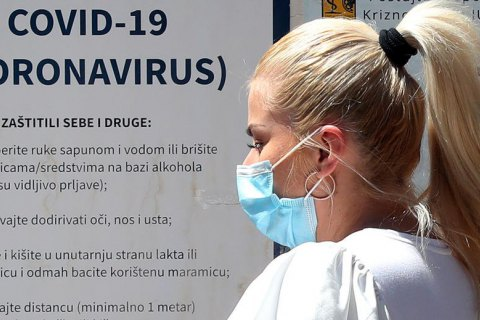 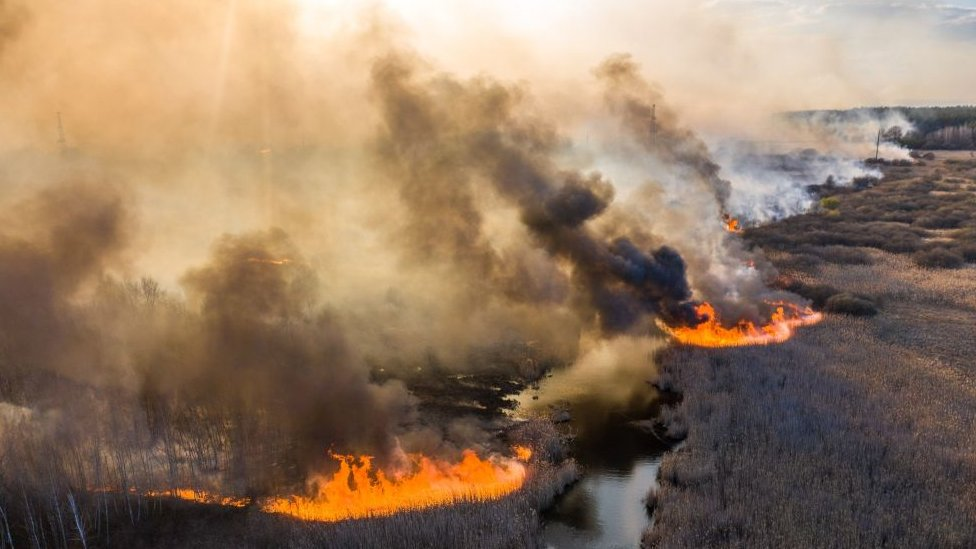 Відомий Біолог Ж. Кюв'є (1769 -1832) працював у цьому напрямі з метою доведення істинності креаціонізму. На його думку, ідоспокійний розвиток життя на Землі багато разів переривався революційними швидкими змінами катастрофічного характеру, внаслідок яких кардинально змінювався склад тварин і рослин, що населяли Землю. Кюв'є зазначав, що такими катастрофами були всесвітні потопи. Про причини потопів вчений у своїх творах не пише, але з його книг випливає, що він мав на увазі затоплення континентів внаслідок їх опускання нижче рівня океану.
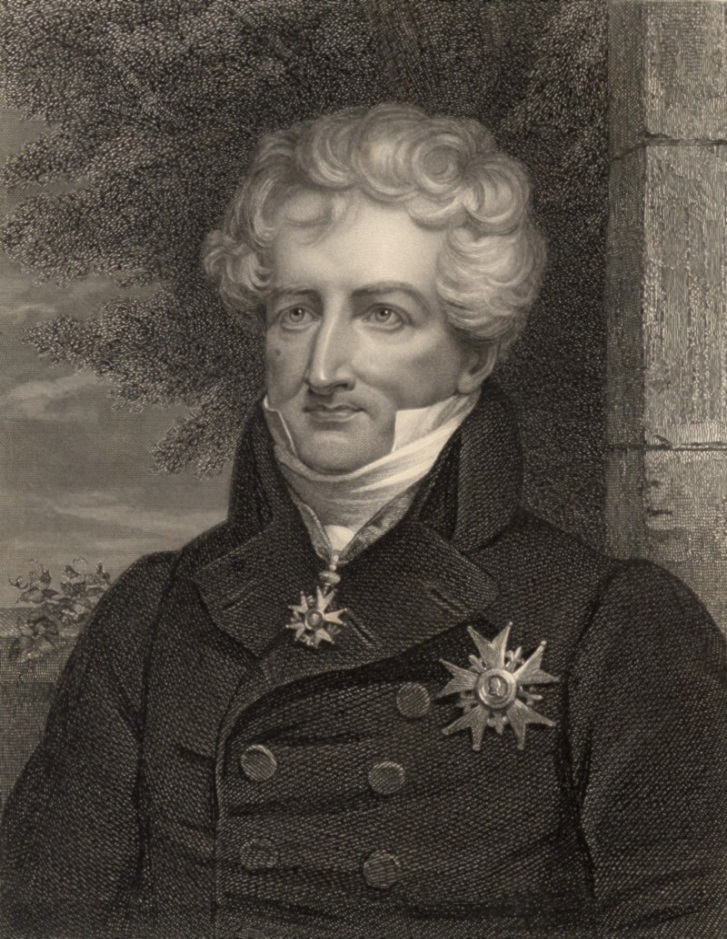 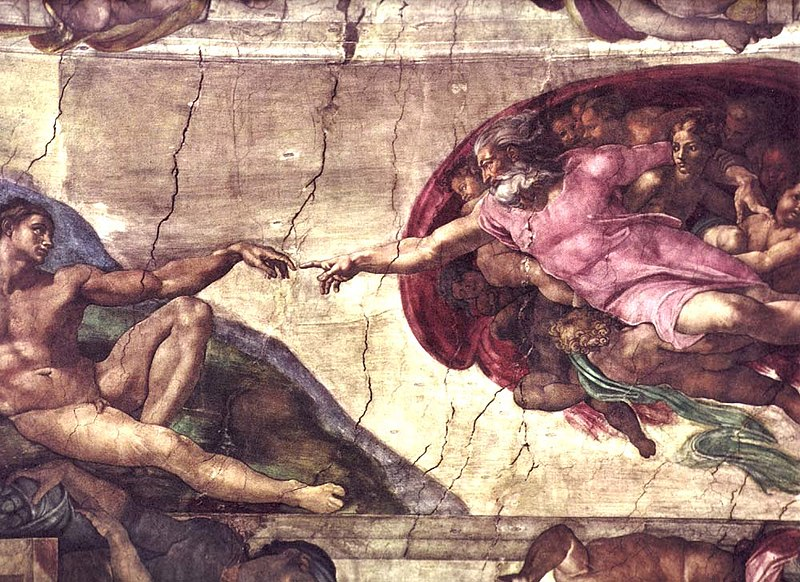 Основи теорії катастроф були закладені насамперед у працях американського тополога Гасслера Вітні в 1955 році, в 1960-х цією теорією зайнявся французький математик і лауреат премії Філдса 1958 року Рене Том. Однак популярність ідеї Вітні та Тома придбали тільки завдяки декільком публікаціям Крістофера Зімана в 1970-х.
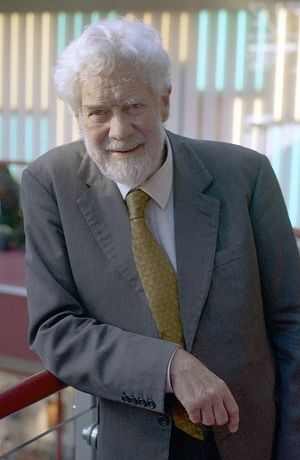 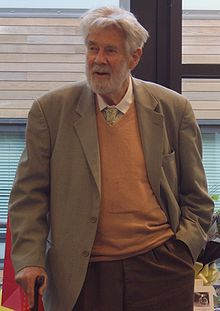 Класифікація природних надзвичайних ситуацій
Техногенні надзвичайні ситуації пов'язані з виробничою  діяльністю  людини і можуть перебігати з забрудненням і без забруднення навколишнього середовища. Найбільшу небезпеку у техногенній сфері становлять транспортні аварії, вибухи і пожежі, радіаційні аварії, аварії з викидом хімічно небезпечних речовин та ін.
Техногенна надзвичайна ситуація – обставина, при якій внаслідок виникнення джерела техногенної надзвичайної ситуації на об'єкті, визначеній території або акваторії порушуються нормальні умови життєдіяльності людей, виникає загроза їх життю і здоров'ю, наноситься шкода майну населення, народному господарству та навколишньому природному середовищу.
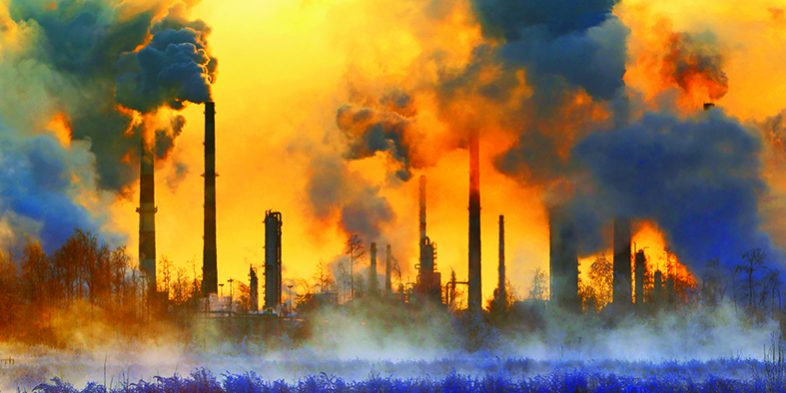 Основним і найбільш поширеним поняттям, що позначає надзвичайну техногенну подію, є аварія.
Аварія – небезпечна техногенна подія, що створює на об'єкті, визначеній території або акваторії загрозу життю та здоров'ю людей і призводить до руйнування будівель, споруд, обладнання і транспортних засобів, порушення виробничого або транспортного процесу, а також нанесення шкоди навколишньому природному середовищу.
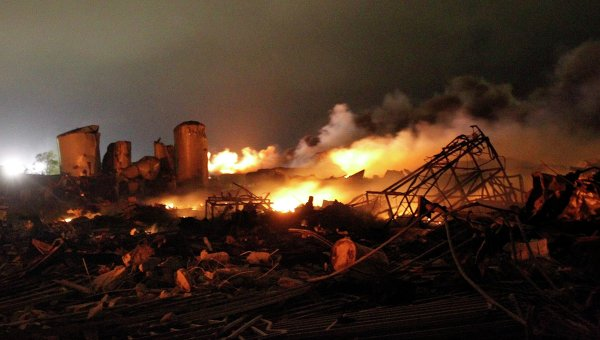 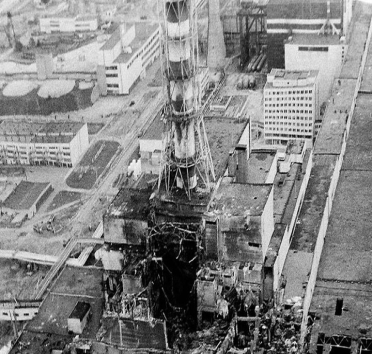 Інцидент – відмова чи пошкодження технічних пристроїв, що застосовувались на небезпечному виробничому об'єкті, відхилення від режиму технологічного процесу, порушення нормативних правових положень і нормативних технічних документів, що  встановлюють  правила  здійснення робіт на небезпечному виробничому об'єкті.
Інцидент, як правило, не призводить до виникнення надзвичайної ситуації навіть локального масштабу. При цьому виділяються кілька можливих для об'єкта ситуацій: нормальні умови роботи (експлуатації); порушення  нормальних умов роботи (експлуатації); проектна аварійна ситуація; запроектна аварійна ситуація; гіпотетична аварія.
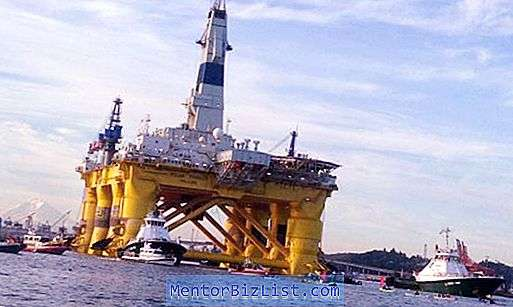 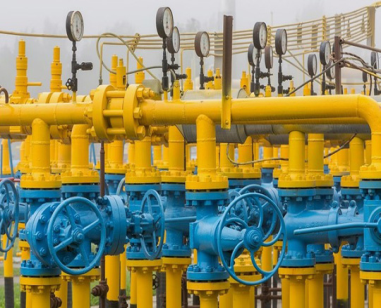 Реагуючи на різного роду небезпеки, суспільство створює відповідні організаційні структури, впроваджує технічні системи захисту, здійснює різні заходи з протидії небезпечним явищам і подіям, формуючи таким чином  систему безпеки у надзвичайних ситуаціях.
Безпека у надзвичайних ситуаціях – стан захищеності населення, об'єктів економіки і навколишнього природного середовища від небезпек у  надзвичайних ситуаціях.
Безпеку розрізняють згідно видів (промислова, радіаційна, хімічна, пожежна, екологічна), об'єктів (населення, об'єкт економіки, навколишнє природне середовище) та основних джерел надзвичайних ситуацій.
Класифікація техногенних надзвичайних ситуацій надана у табл. 2.4.
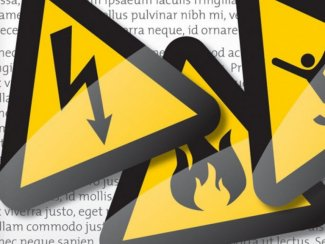 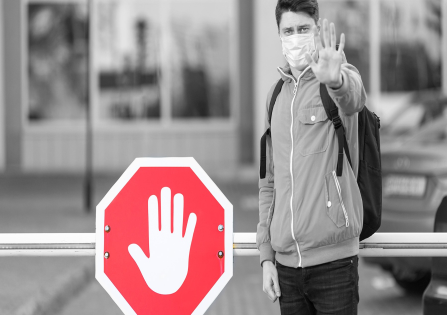 Класифікація техногенних надзвичайних ситуацій
Соціальні аспекти здоров’я в умовах науково-технічного прогресу
Майже всі важливі зміни, що відбувалися у житті людей у XX столітті,   були тісно пов'язані з науково-технічною революцією (НТР). НТР – це якісний стрибок у розвитку науки і використанні її досягнень, який супроводжувався перетворенням науки у безпосередню продуктивну силу суспільства і переворотом у всій системі продуктивних сил. Це призвело до створення нових машин і технологічних процесів на рівні кібернетичних систем, здатних до швидкого вдосконалення своєї організації. Особливостями сучасної НТР  є  також практичне застосування відкритих наукою матеріалів і способів їх створення з наперед визначеними властивостями, використання нових джерел енергії. Якщо раніше наукові відкриття і технічні нововведення були значною мірою відокремлені, то в умовах сучасної НТР вони  безпосередньо  пов'язані між собою і взаємозалежні.
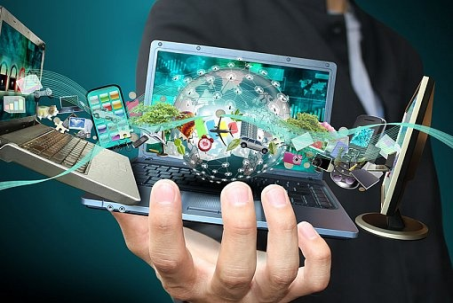 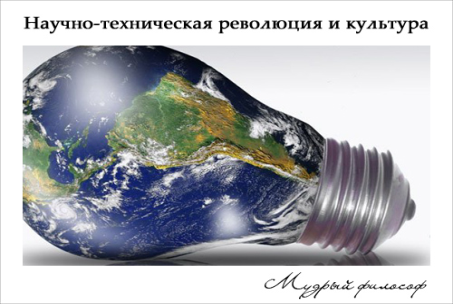 Науково-технічна революція характеризується також важливими змінами у самій науці, темпами і формами її розвитку, зростанням ролі науки в усіх сферах життя і діяльності людей. Сьогодні розвиток науки здійснюється не окремими вченими-енциклопедистами, а, насамперед, великими і, здебільшого, спеціалізованими науковими колективами та організаціями і, як правило, потребує використання багатьох і дуже складних технічних засобів. Обсяг наукової інформації подвоюється приблизно за кожне десятиліття. Кількість учених, наукових відкриттів, а також витрати на науку вже у першій половині XX століття були більшими, ніж за всю попередню історію людства. Характерною рисою сучасної НТР с також зближення різних наук, їх взаємопроникнення, що дає можливість комплексно вивчати різні складноорганізовані об'єкти (рис. 2.6).
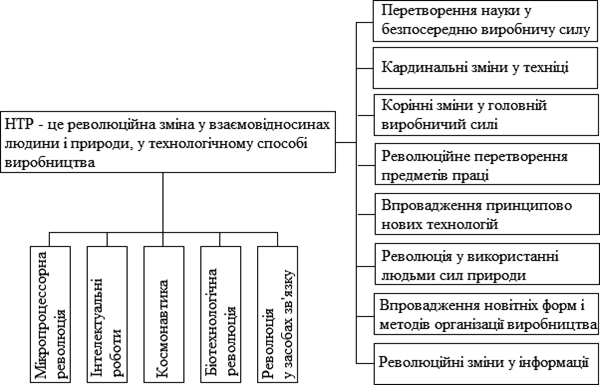 Рисунок 2.6 – Перетворення у рамках НТР
Зростання наукоємності виробничих процесів призводить до підвищення продуктивності праці, посилення її творчого характеру. Звичайно, що все це висуває нові вимоги до учасників виробництва: зростає роль інтелектуальних і морально-вольових якостей людини, рівня її освіти і кваліфікації, здатності творчо підходити до виконання виробничих завдань.
Проте наслідки сучасної НТР не обмежуються лише сферою виробництва. Швидкий розвиток науки і техніки впливає і на навколишнє середовище, і на засоби транспорту, зв'язку, поширення інформації, на військову справу та міжнародні відносини, нарешті, на саму людину та її духовний світ.  І  цей  вплив, як відомо, далеко не завжди позитивний.
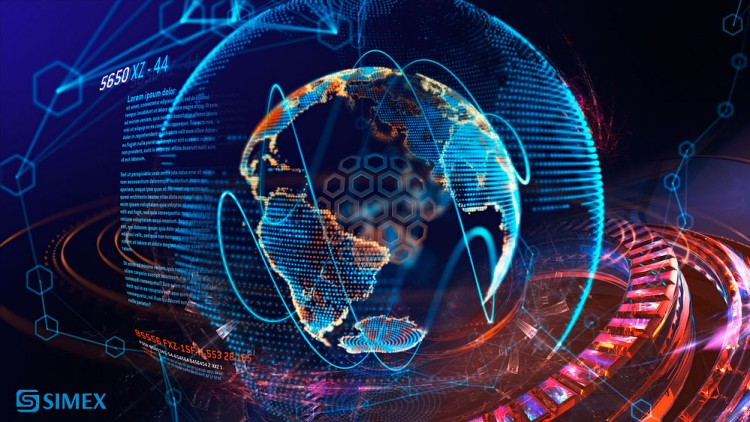 В останні десятиліття 20 століття технократичні ілюзії змінилися технічнім песимізмом. Для нього характерні зневіра у можливостях науково-технічного прогресу і навіть вороже до нього ставлення, заклики зупинити його поступ, звинувачення в усіх людських бідах і трагедіях та пророкування  близької загибелі людської цивілізації внаслідок його подальшого розвитку.
НТР спричинила загострення глобальних проблем, знищення багатьох традиційних форм співжиття і спілкування людей, що століттями складалися у надрах національних культур, знецінення справжньої духовності, яка не зводиться лише до кількості наукових знань, надмірні навантаження на  людський організм та психіку у зв'язку з ускладненням і прискоренням соціальних процесів і темпів життя.
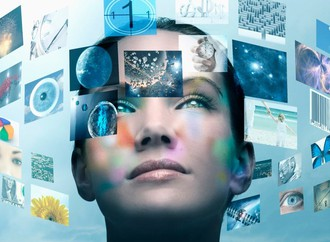 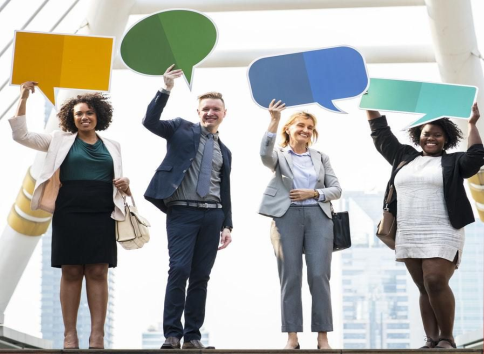 Але, якщо ми мріємо про збільшення тривалості людського життя і  освоєння космічного простору, яке стане просто необхідним для  нових  поколінь, то ми не повинні та не можемо відмовлятися  від  подальшого  розвитку науки і техніки. Проте слід розуміти, що вони самі по собі не здатні зробити життя людей повноцінним. Вони можуть лише сприяти  цьому  за  умови, якщо будуть використовуватися лише на благо людини. Для цього потрібна їх гуманізація, тобто повне підкорення інтересам людини і всього людства. Таке можливо лише у тому разі, коли у суспільстві, в усіх сферах його життя людина стане найвищою цінністю і метою, а не засобом суспільного розвитку.
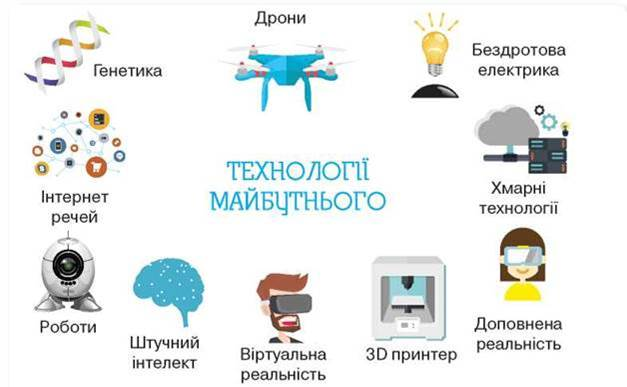